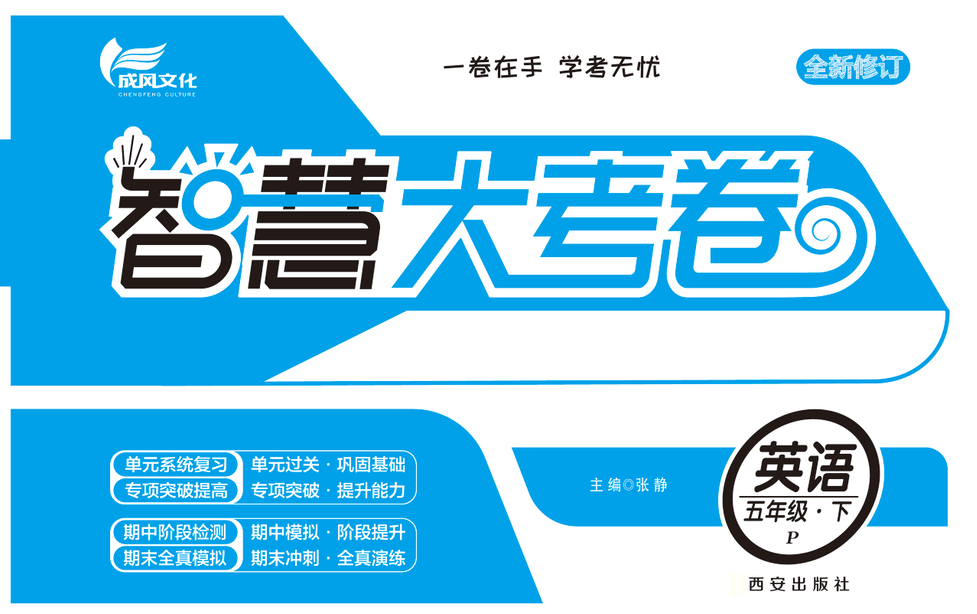 大考卷  5下英语试卷教用
期末真题卷（一）
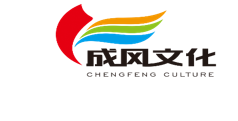 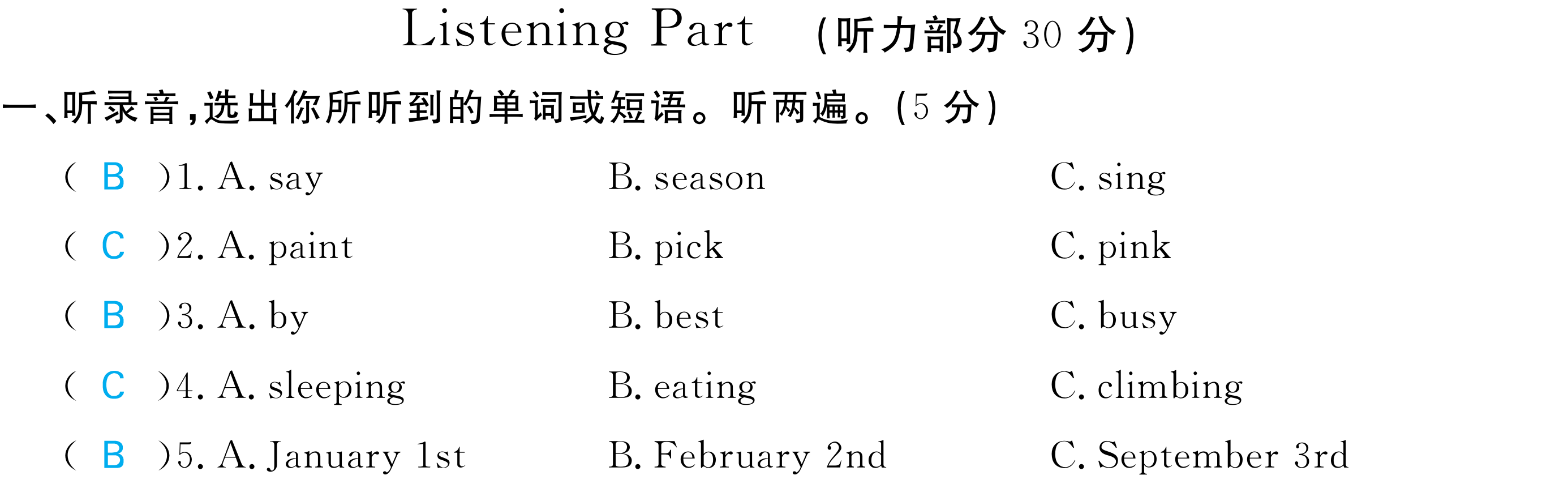 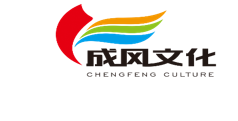 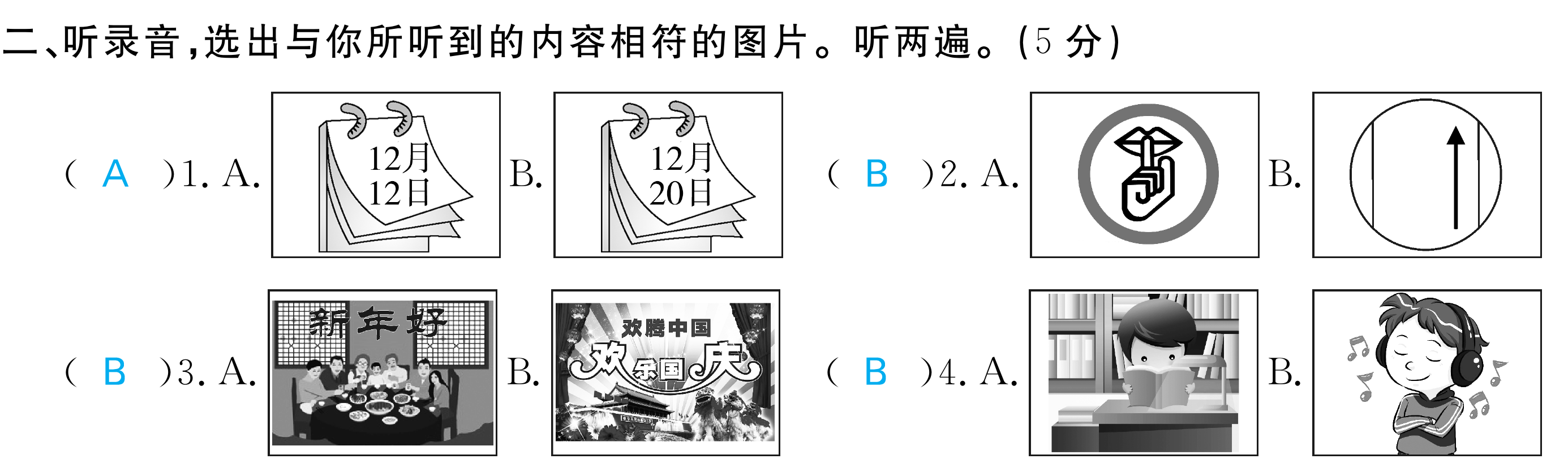 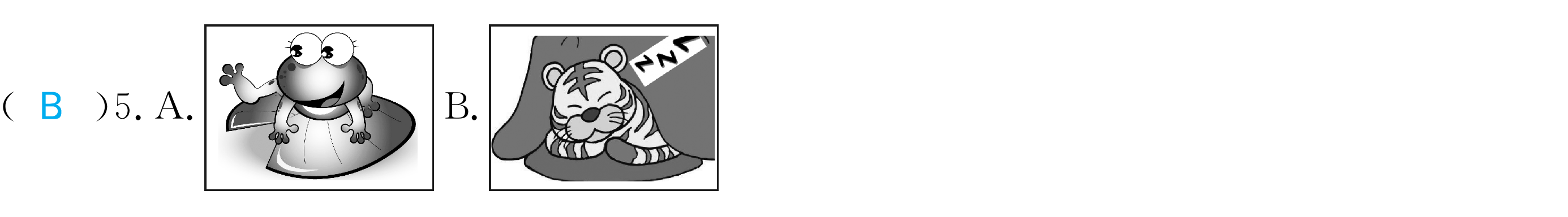 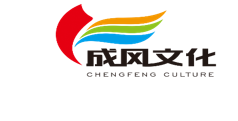 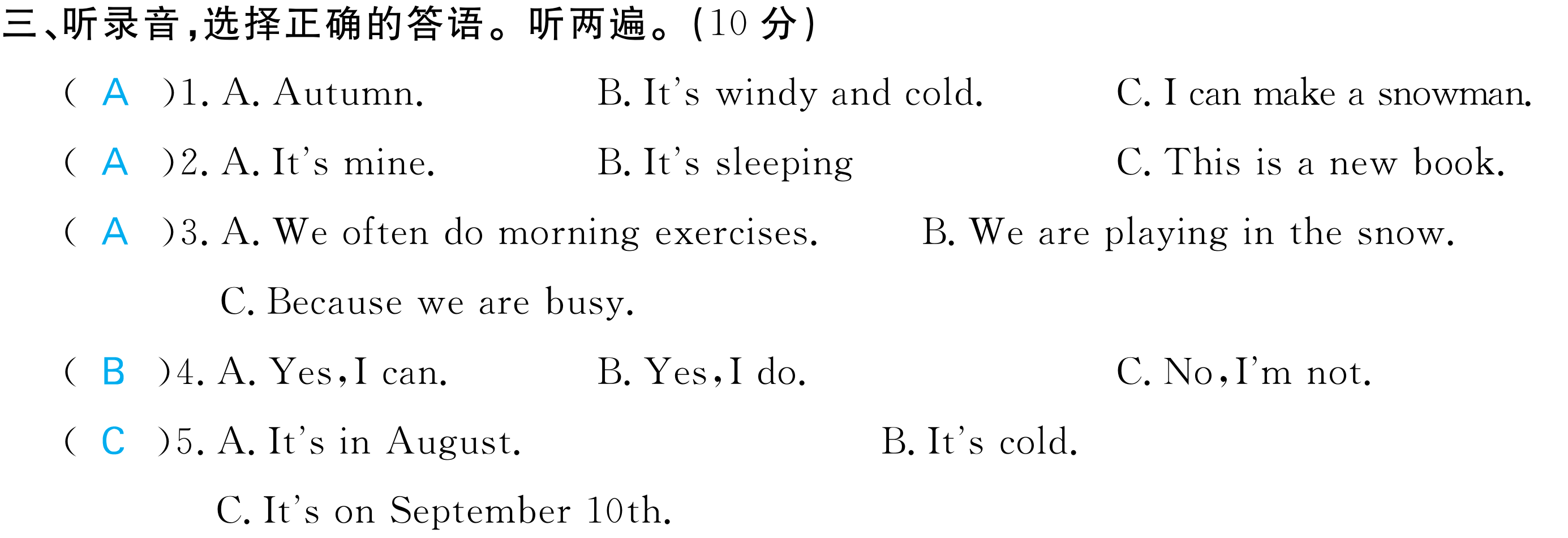 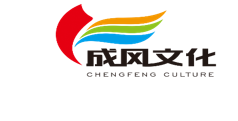 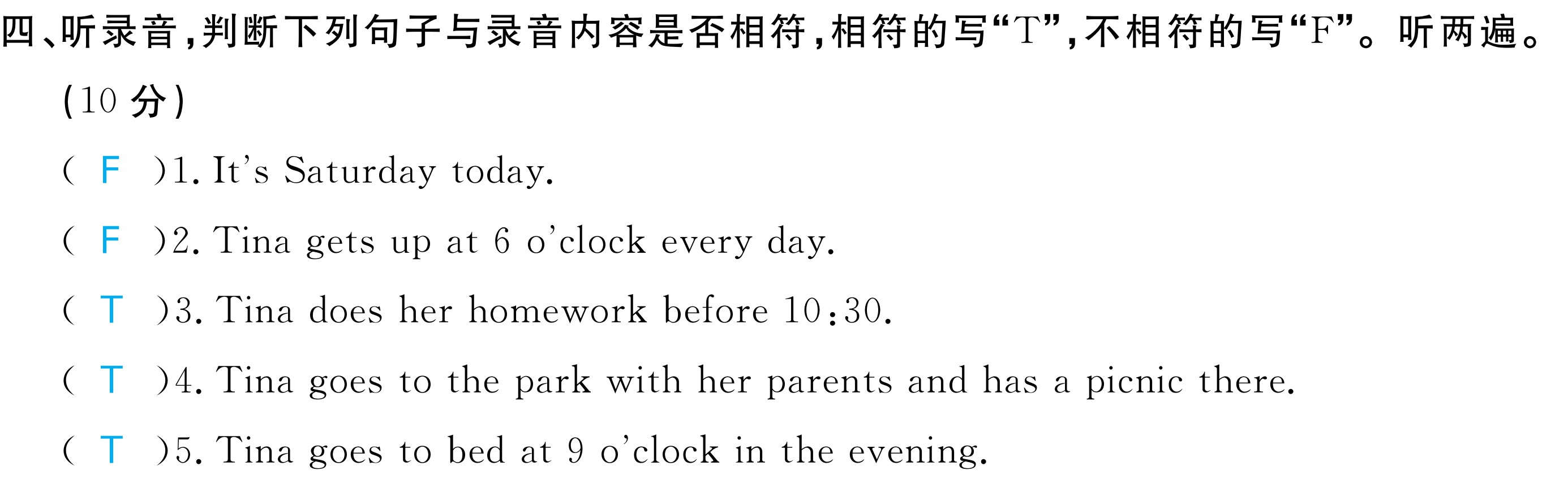 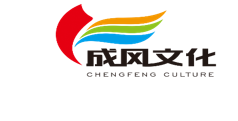 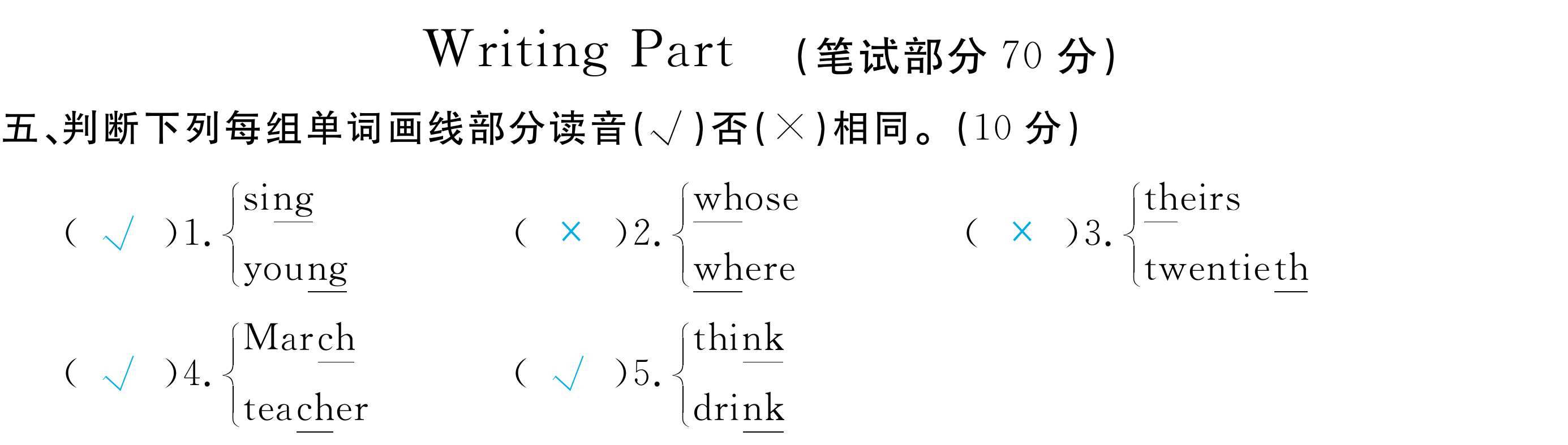 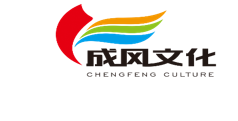 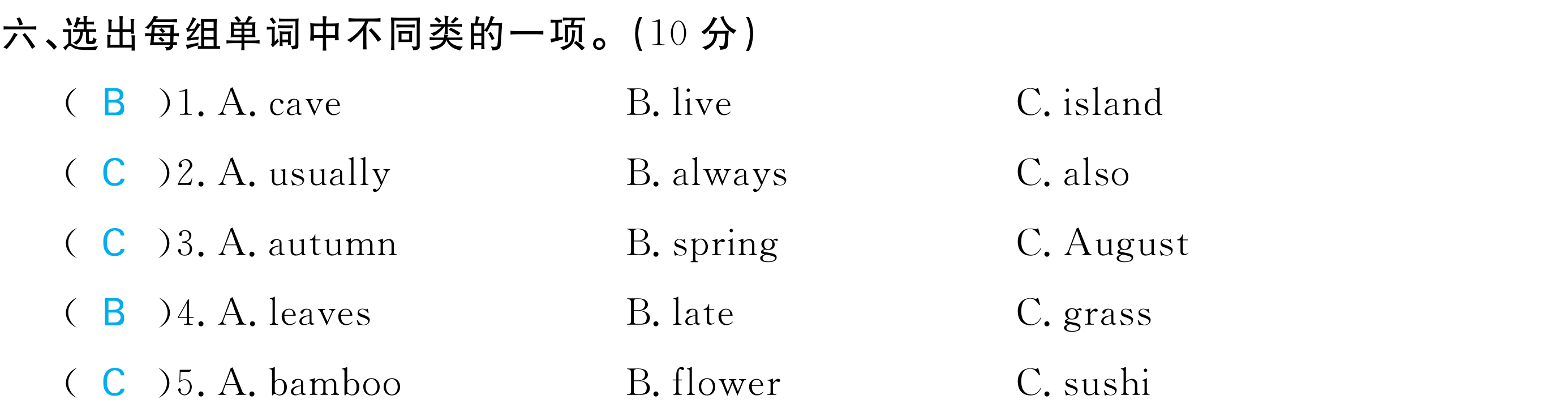 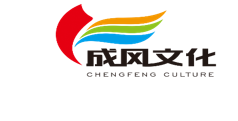 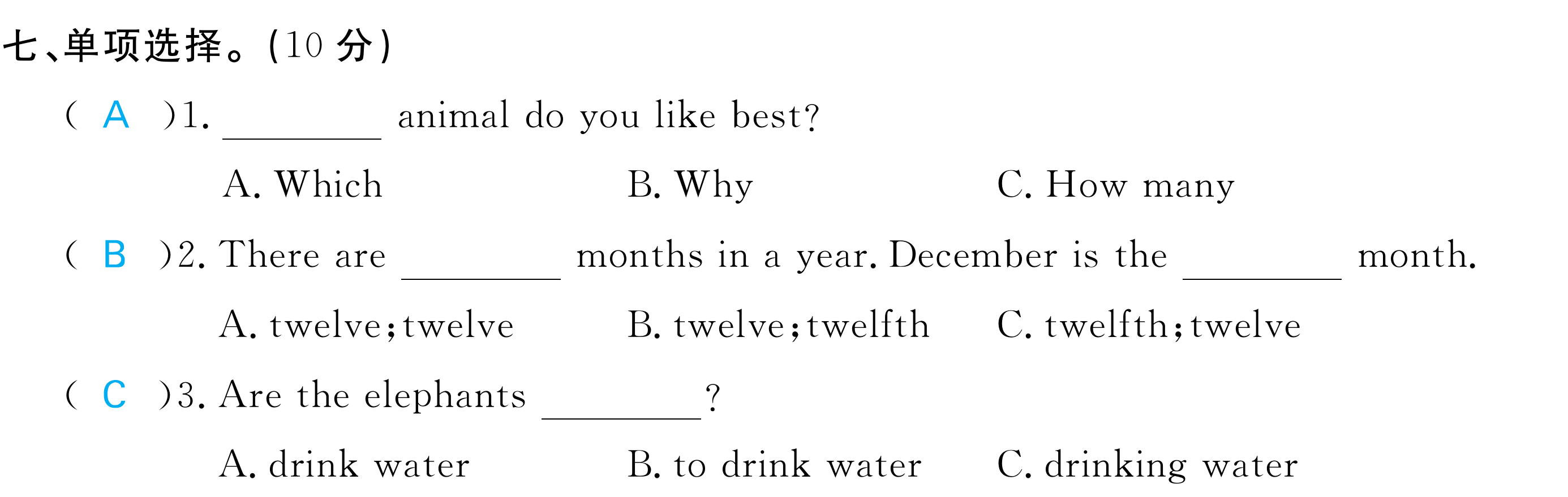 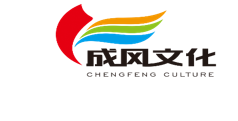 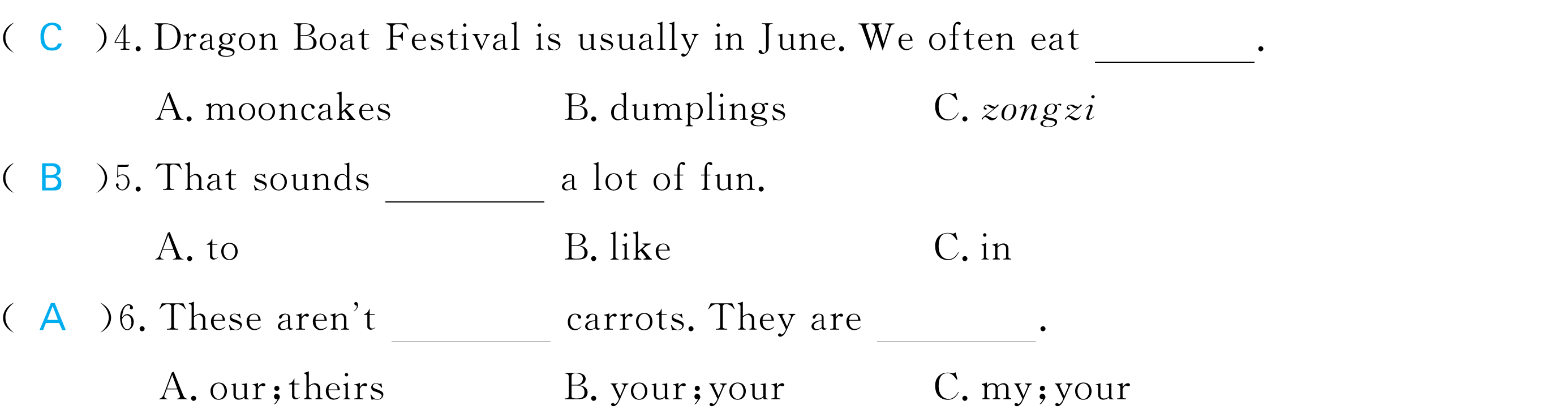 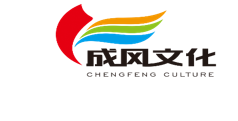 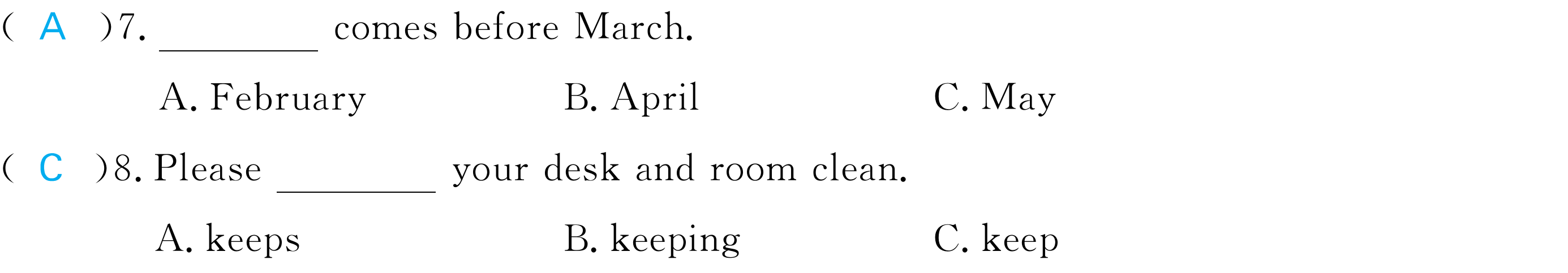 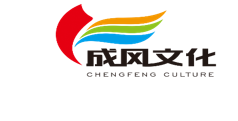 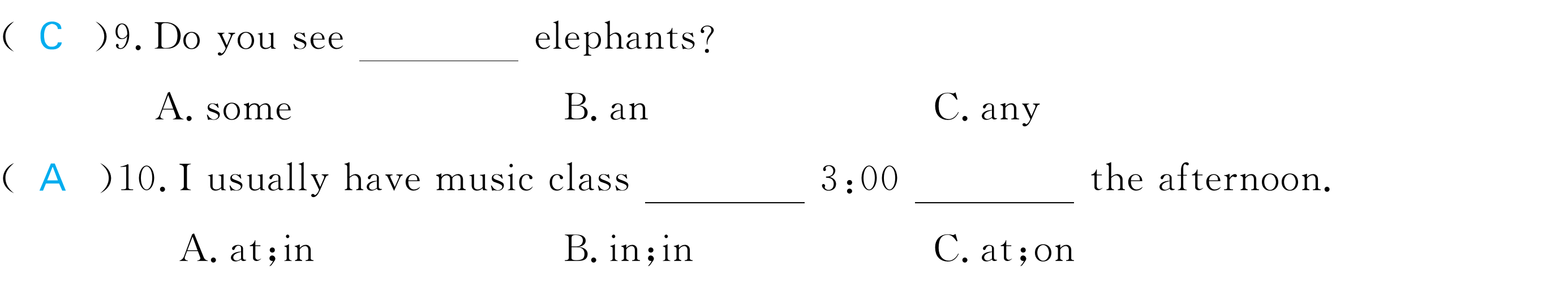 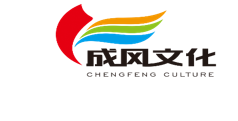 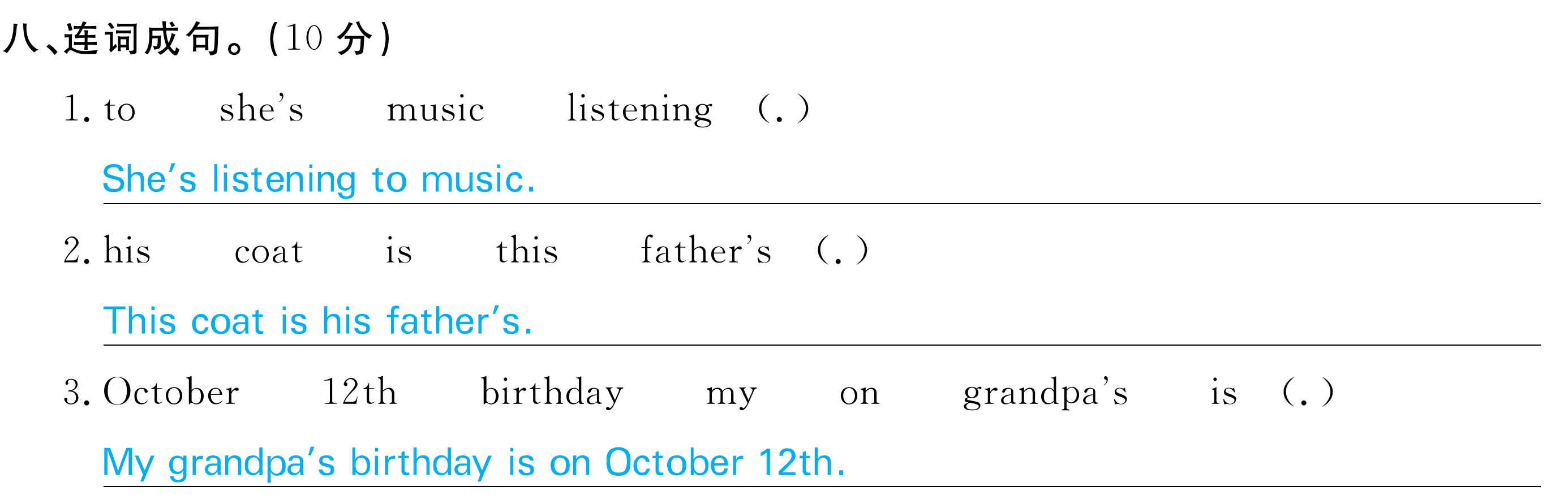 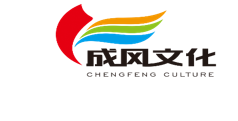 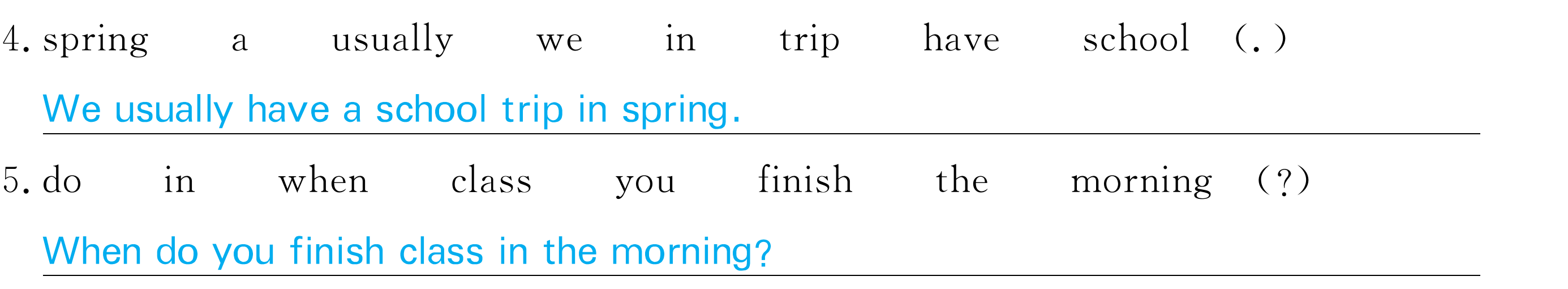 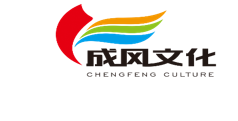 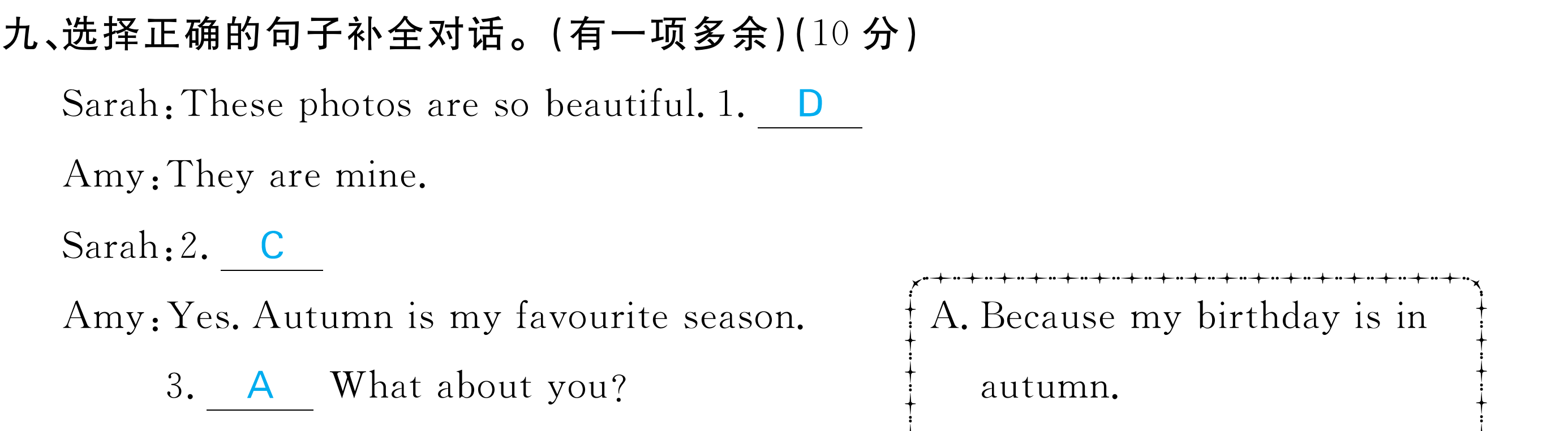 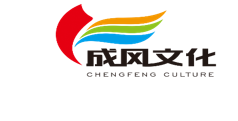 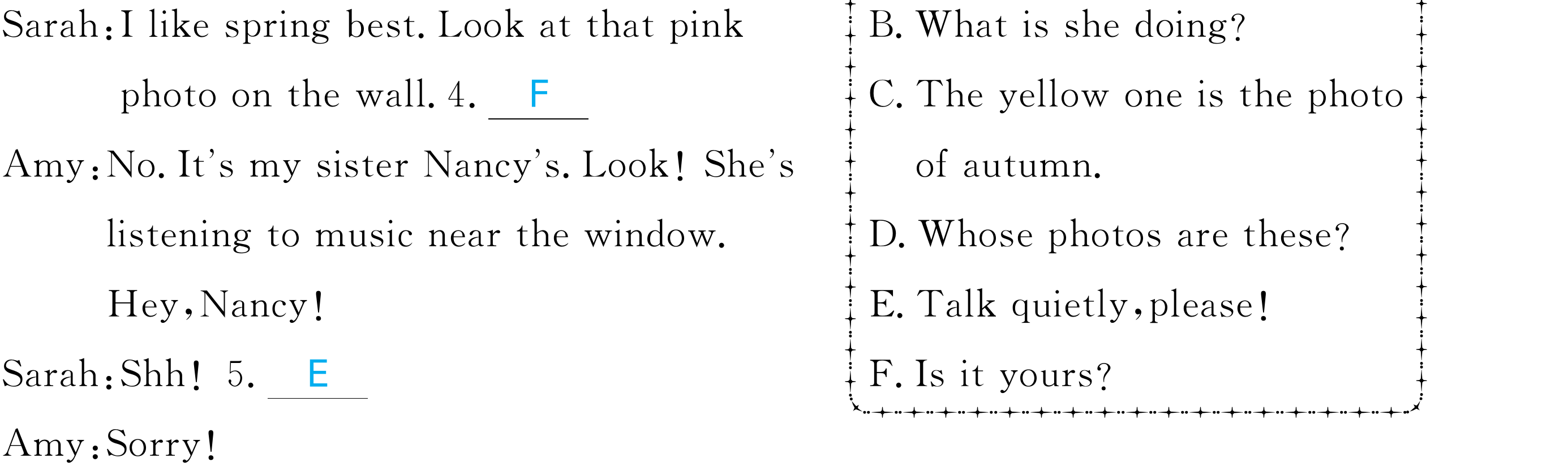 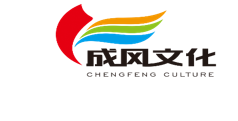 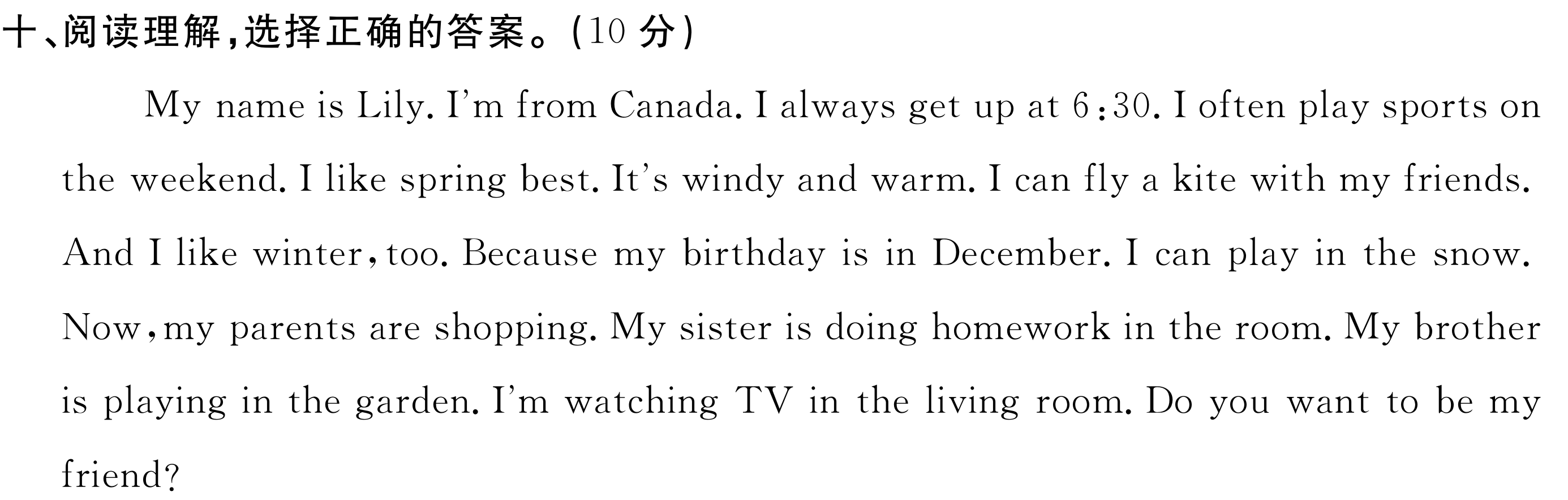 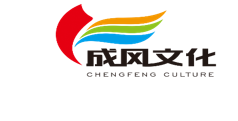 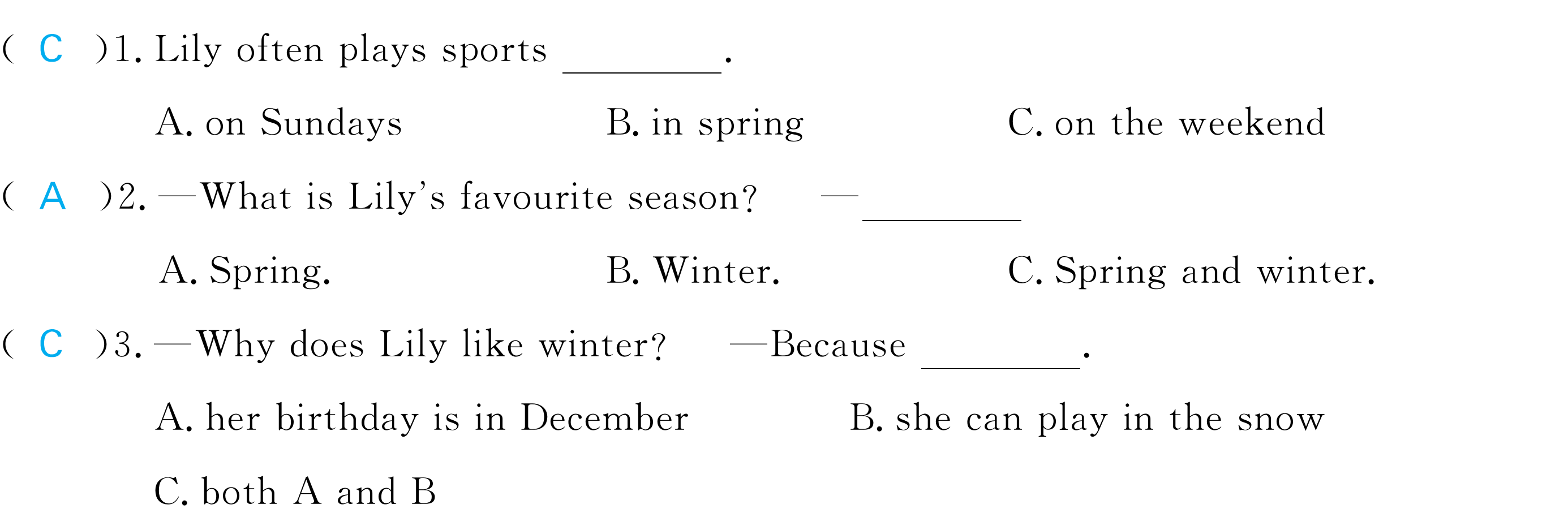 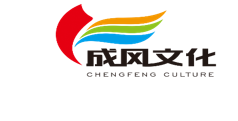 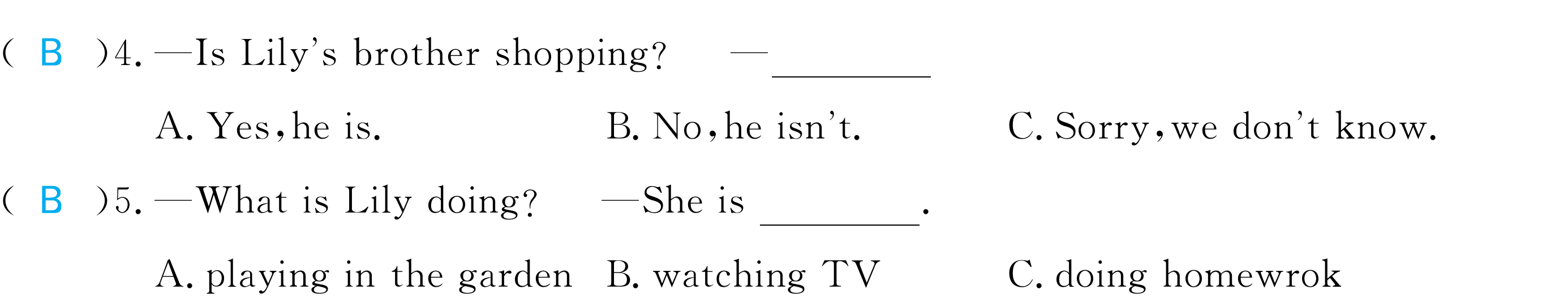 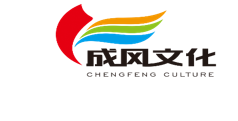 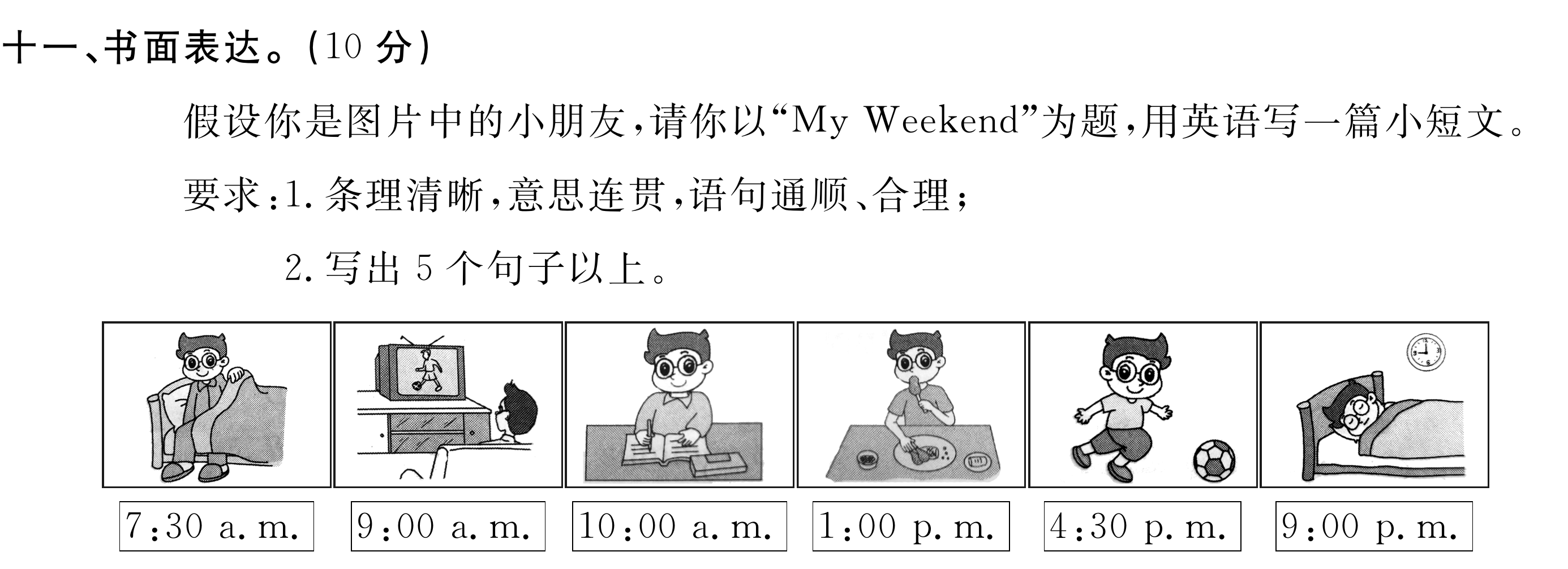 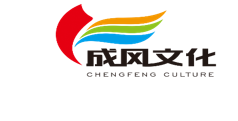 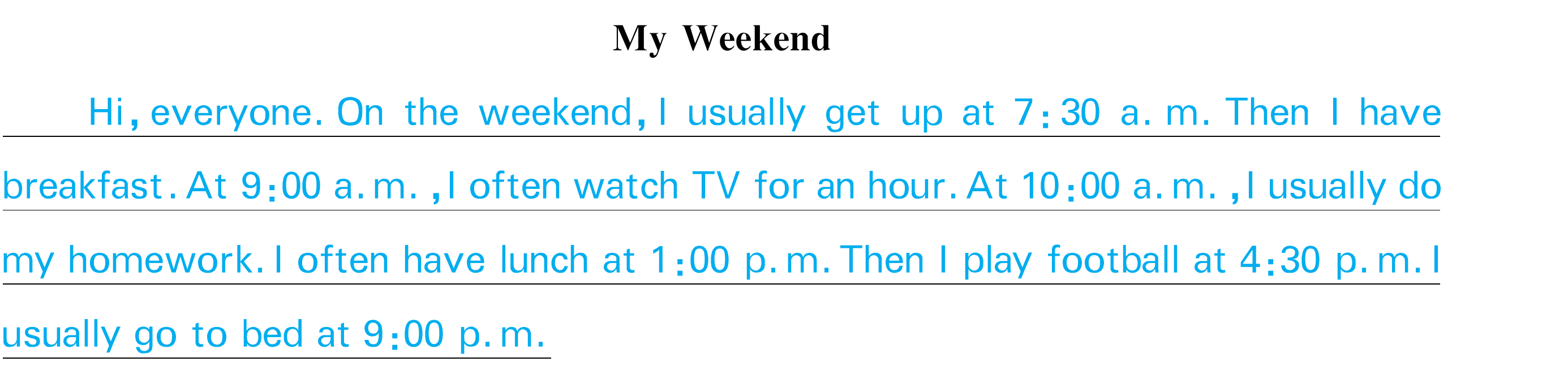 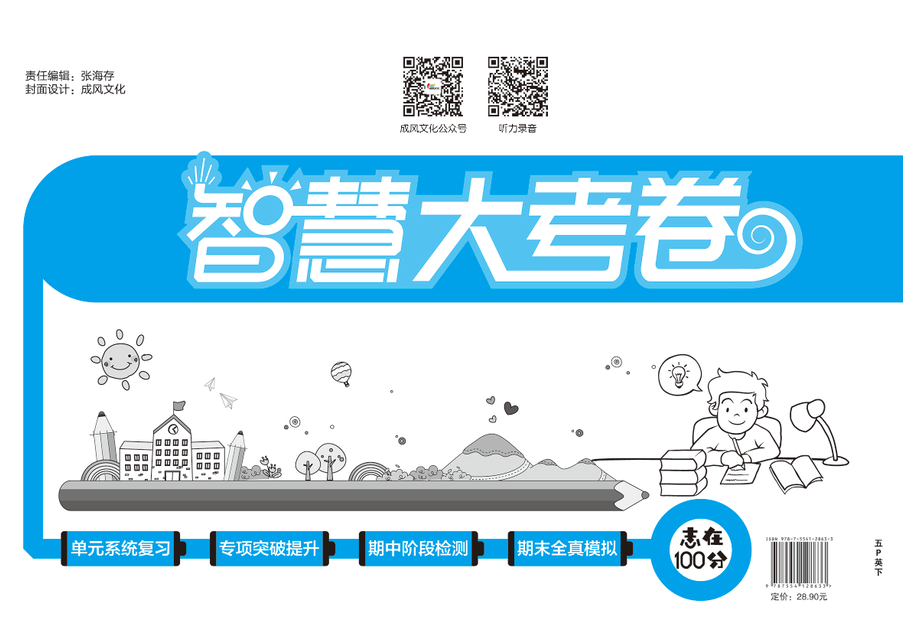